Utilisation des filtres de phase pour :
Une maquette unique en E5
Illustrer C9
- Aborder les QI
1
C9 : Pourquoi ne pas utiliser des filtres graphiques ?
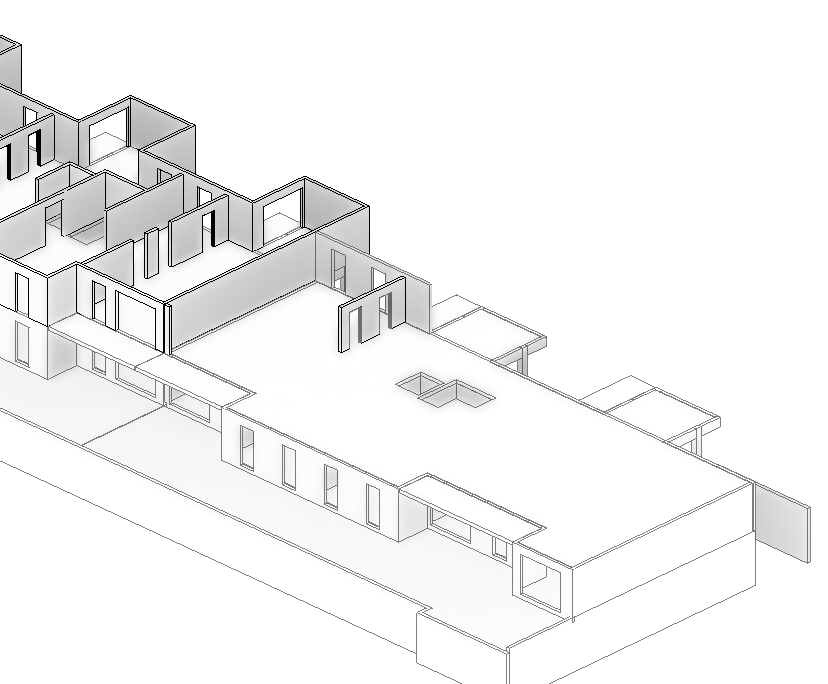 Démarrer dans un cycle lancé (ici J13 du R+1) comme demandé en C9

Avec un contexte en minimisant  les réglages préalables du gabarit
2
Maquette de départ
Assemblage et Quantification = voir présentation précédentes
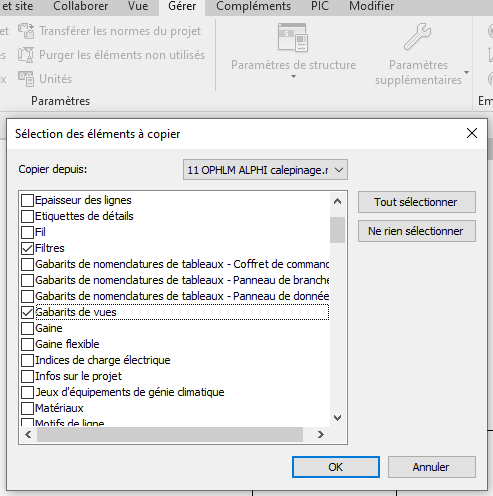  on peut toujours importer des paramètres, filtres et gabarits d’une maquette vers une autre via transférer les normes de projet
3
Précycle : démarche identique
Vue 2d mode éléments pour la conception du cycle 
et filtres graphiques
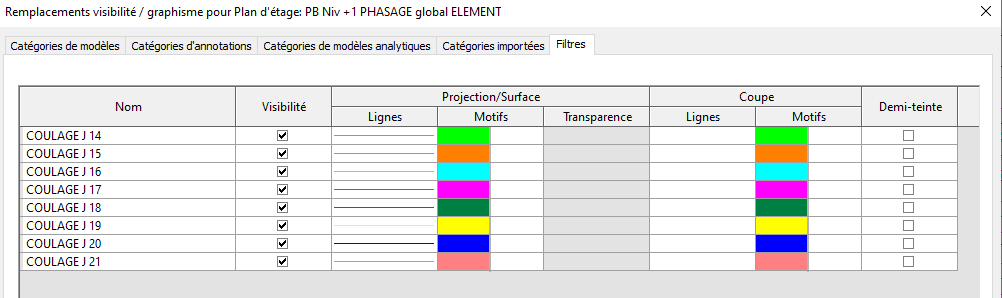 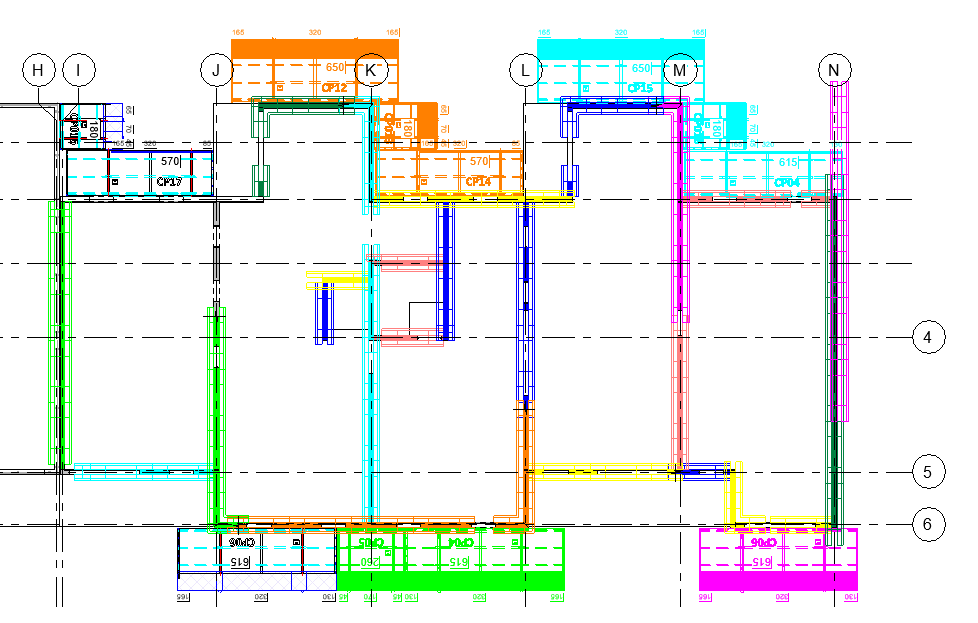 4
Précycle : démarche identique
Vues 3D : via filtres graphiques
Ce principe de travail est identique aux vues de synthèse 
« entreprise » produites sur ACAD
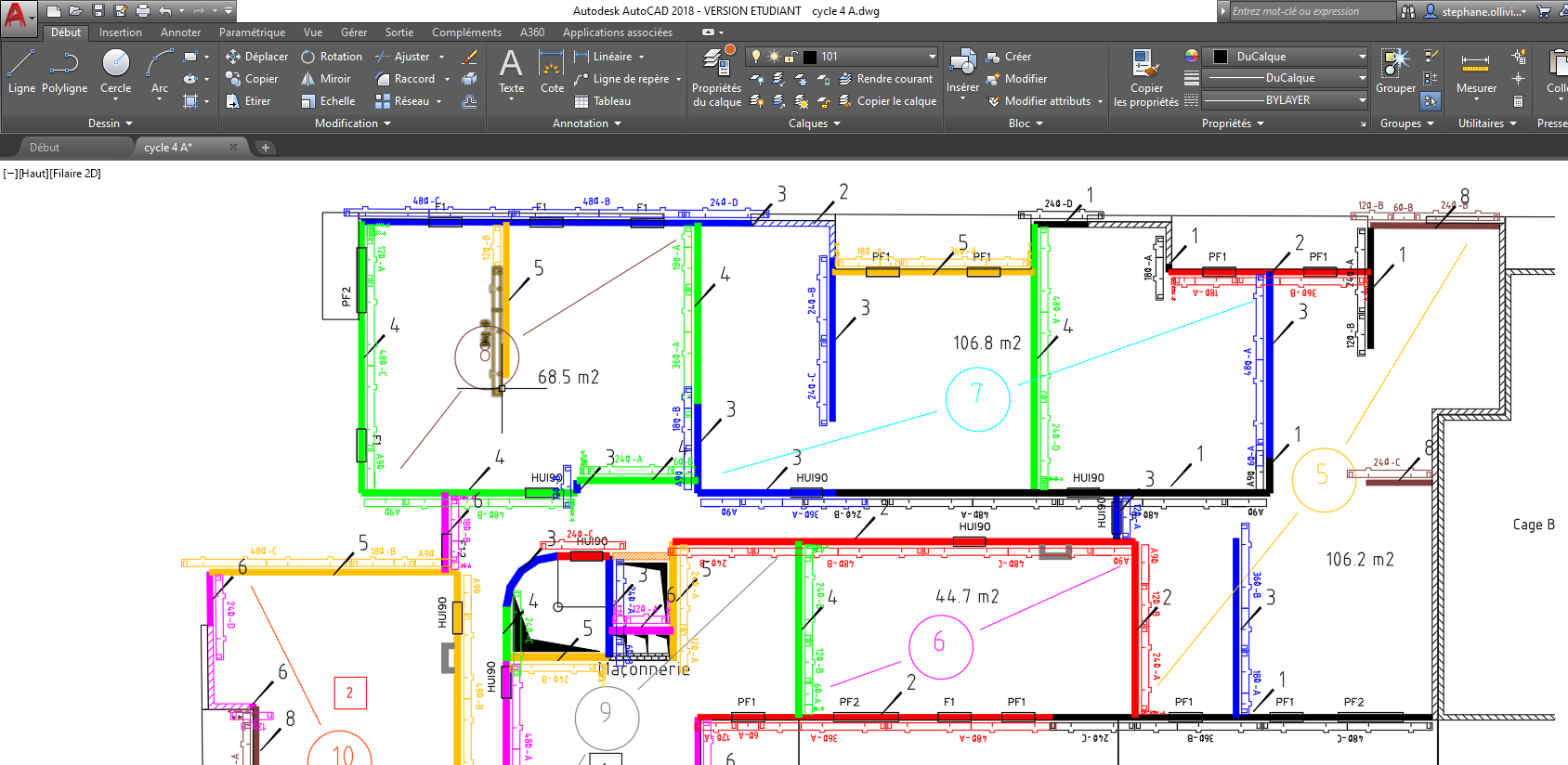 5
Précycle : démarche identique
Vues 3D : via filtres graphiques
modèle original ou éléments??
Certains restent en modèle original = ils « découpent » les murs
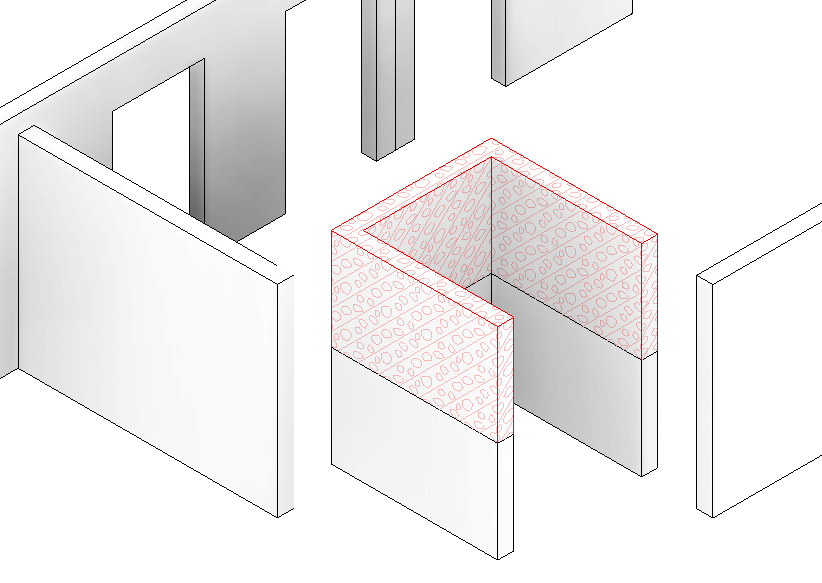 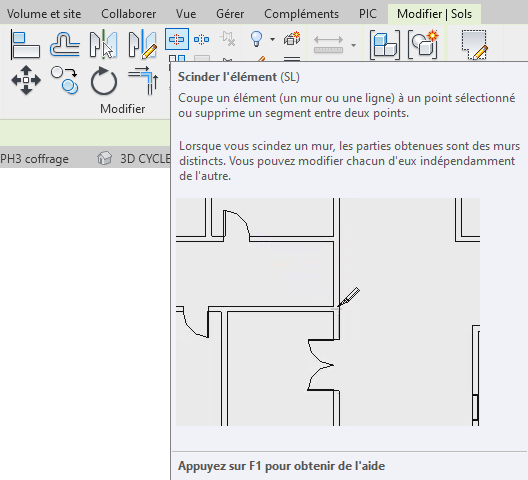 Les éléments  permettent eux, les découpages verticaux 
= préfa ou mur BBM
Sans modifier altérer le modèle original
6
Précycle : ajout de paramètres
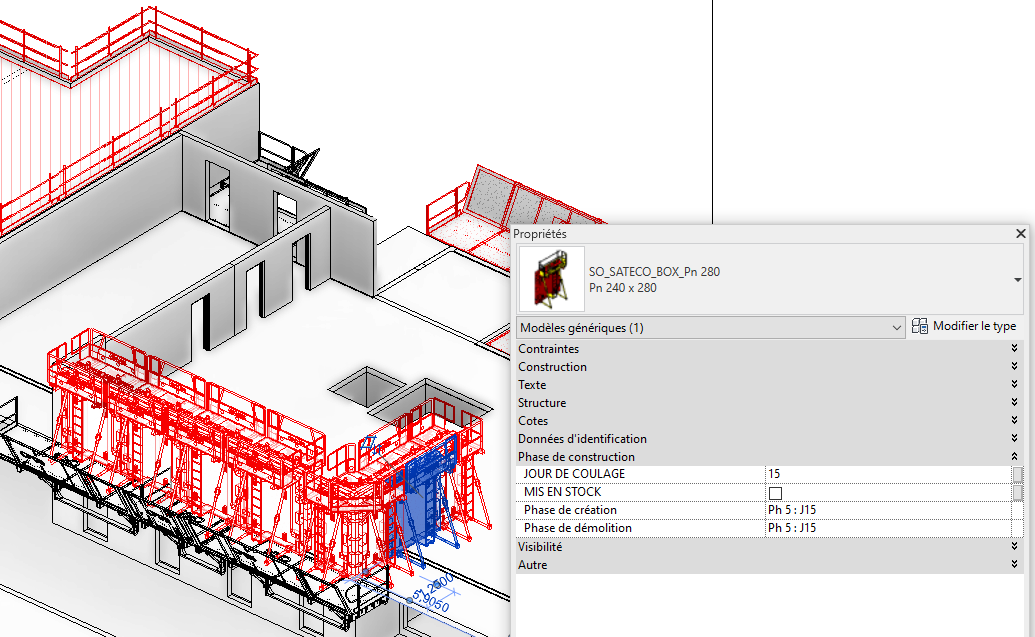 Création de paramètres de projet dédiés à E5
que l’on peut créer  et classifier comme on le souhaite
7
Précycle : ajout de paramètres
C’est pratique, mais les paramètres de projet ne permettent pas d’étiqueter  !
 créer un paramètre partagé en lien avec le paramètre de projet 
= on retrouve alors toutes les fonctionnalités
8
C9 via des filtres de phase
Méthode qui dispense de la création des paramètres 
et des filtres graphiques via VV
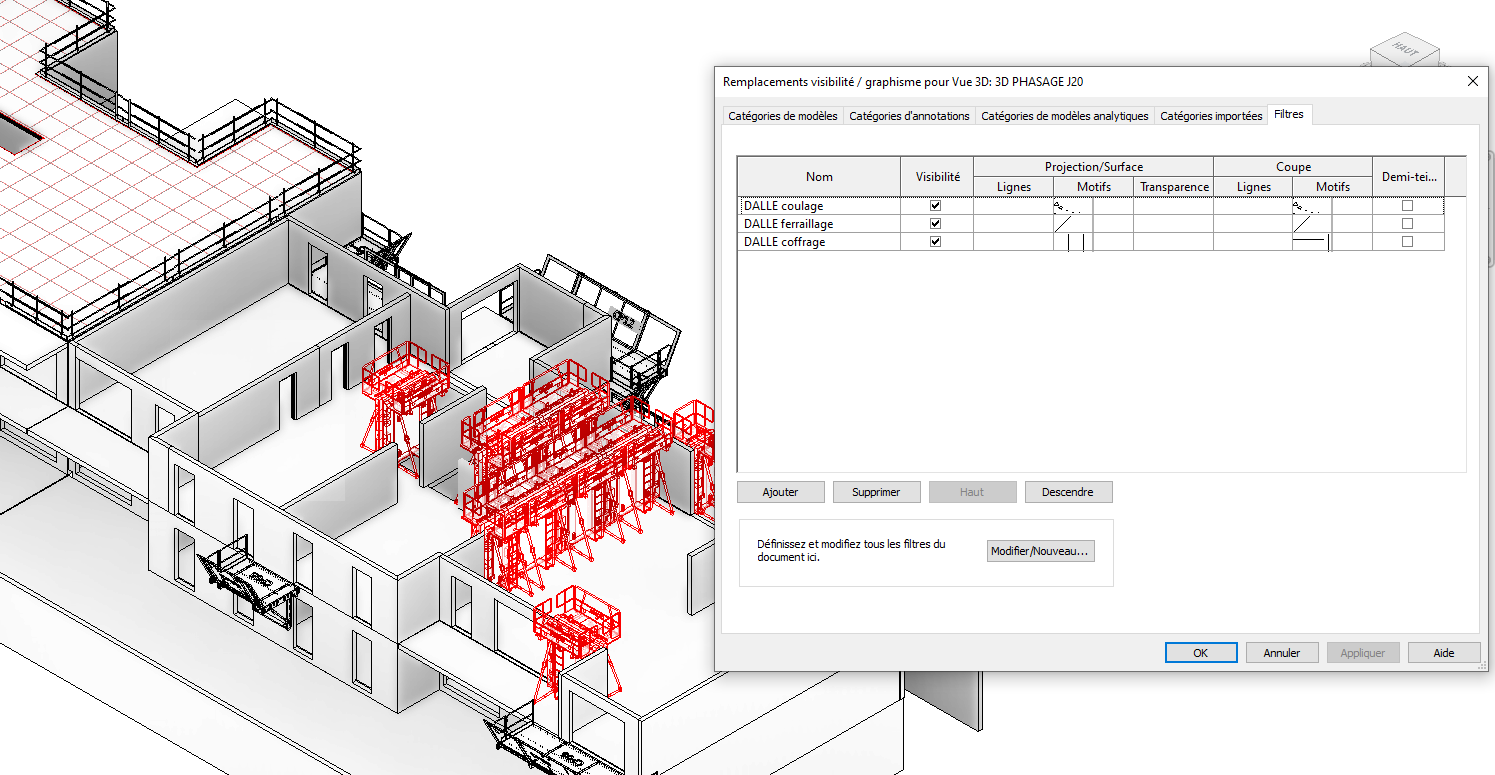 9
C9 via des filtres de phase
Définition des phases dans le projet = écriture d’un scénario
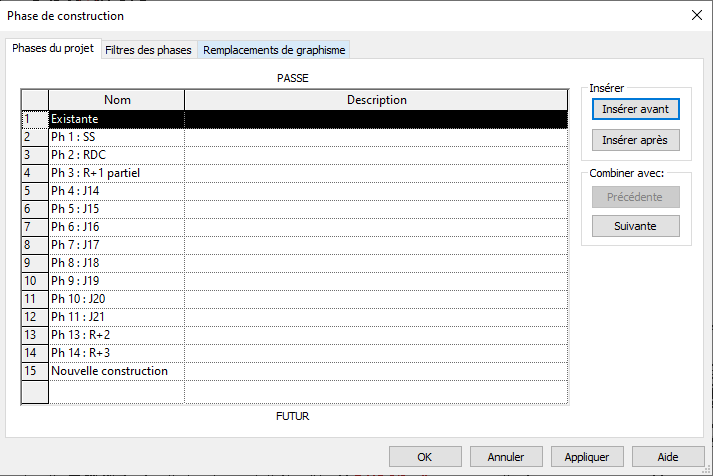 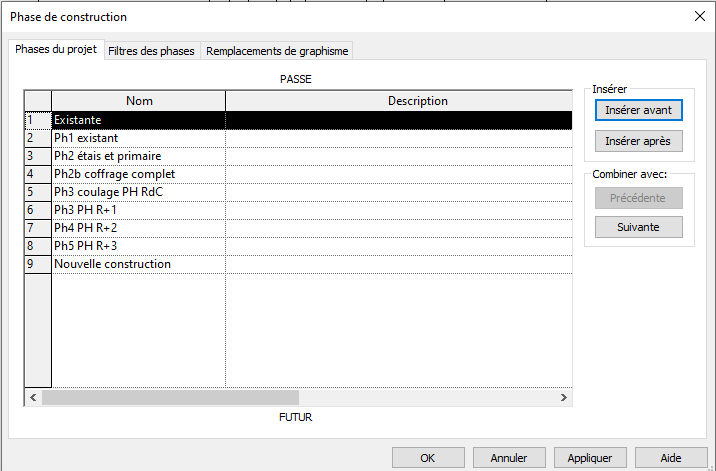 Pour un mode 
opératoire une QI
chronologie
Pour le cycle en C5
10
filtres de phase : 
comment ça marche?
Définition des remplacements graphiques dans les vues (2d, 3d,…)
 Faire un choix de couleur et le réserver aux filtres de phase= facilite les « dépannages »
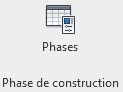 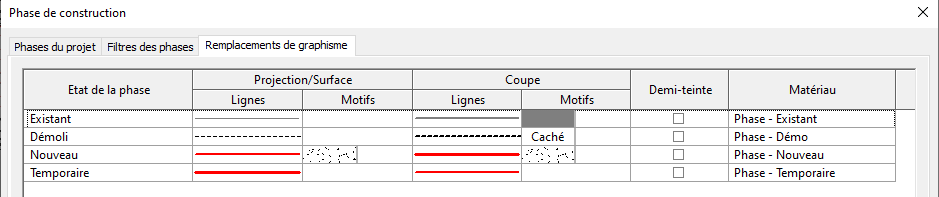 Pas de distinction des occurrences =
 un mur, des éléments, une fondation, un modèle générique …..
Seront pris en charge et auront le même aspect
11
filtres de phase : 
comment ça marche?
Définition des filtres et condition de remplacement dans les vues
= autant de filtres que de besoins (2 dans mon gabarit)
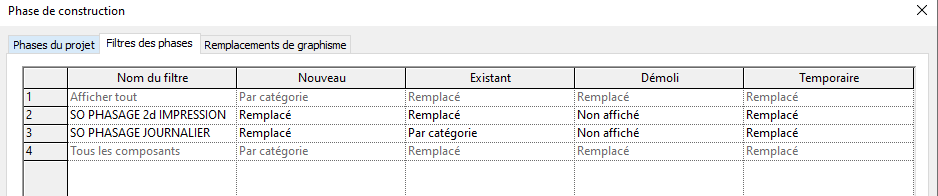 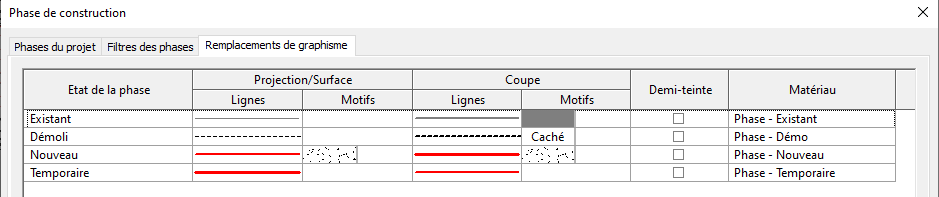 12
filtres de phase : 
comment ça marche?
Tout ce qui est nouveau dans la phase et donc affecté par le filtre
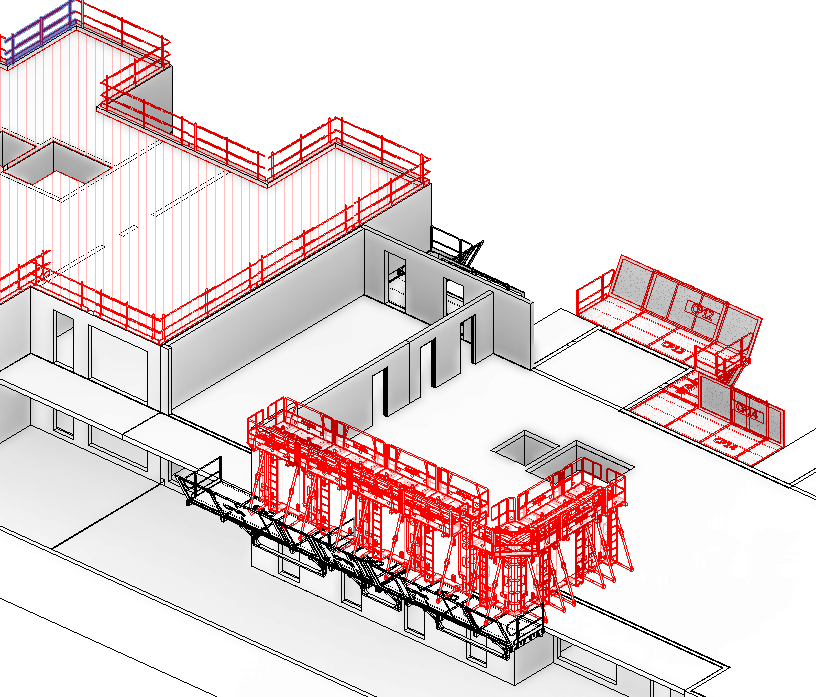 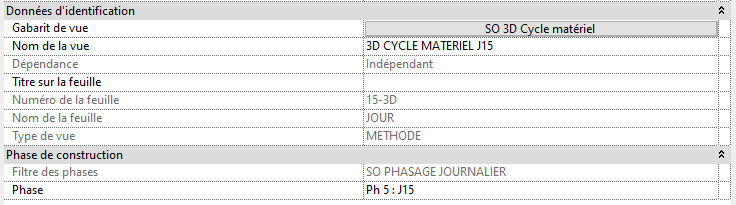 Paramétrage de cette vue
Paramétrage des occurrences
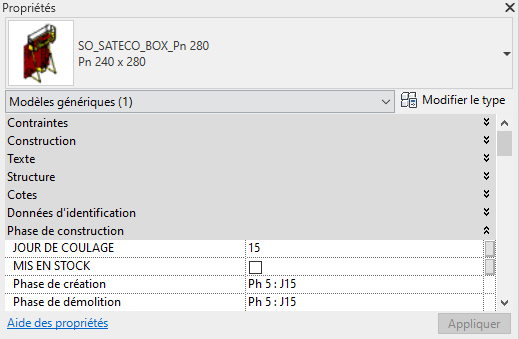 13
Paramétrage des vues
Les vues sur ces feuilles sont des vues de la phase = J16 et filtrées pour afficher nouveaux et existants
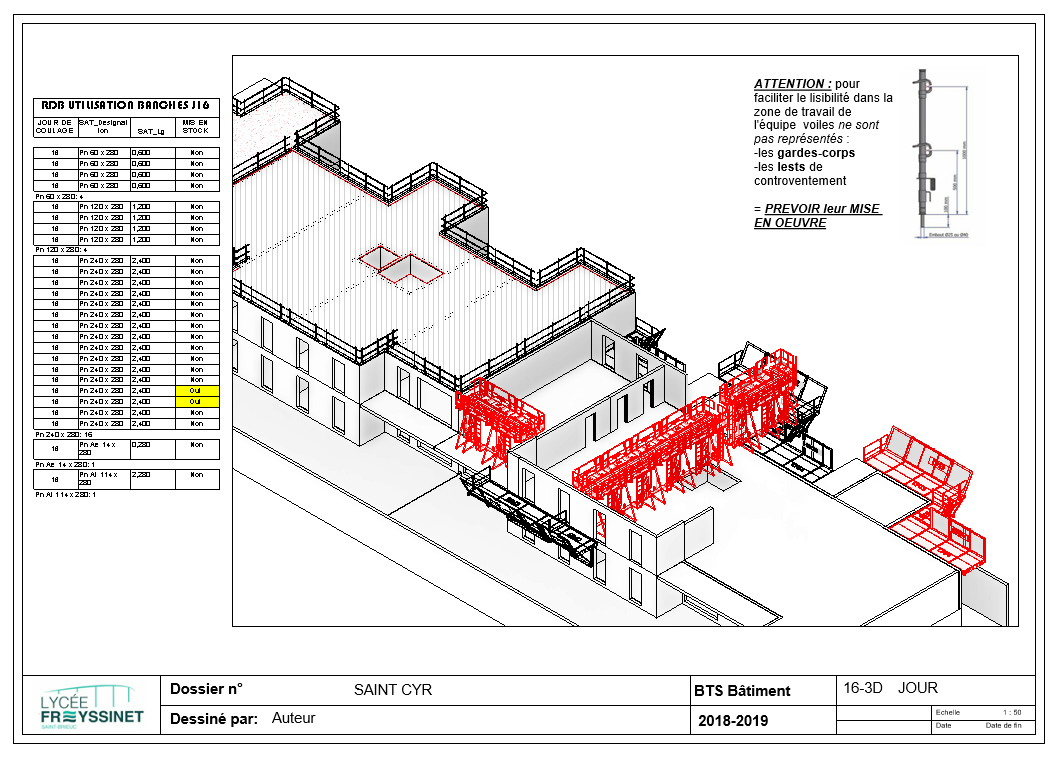 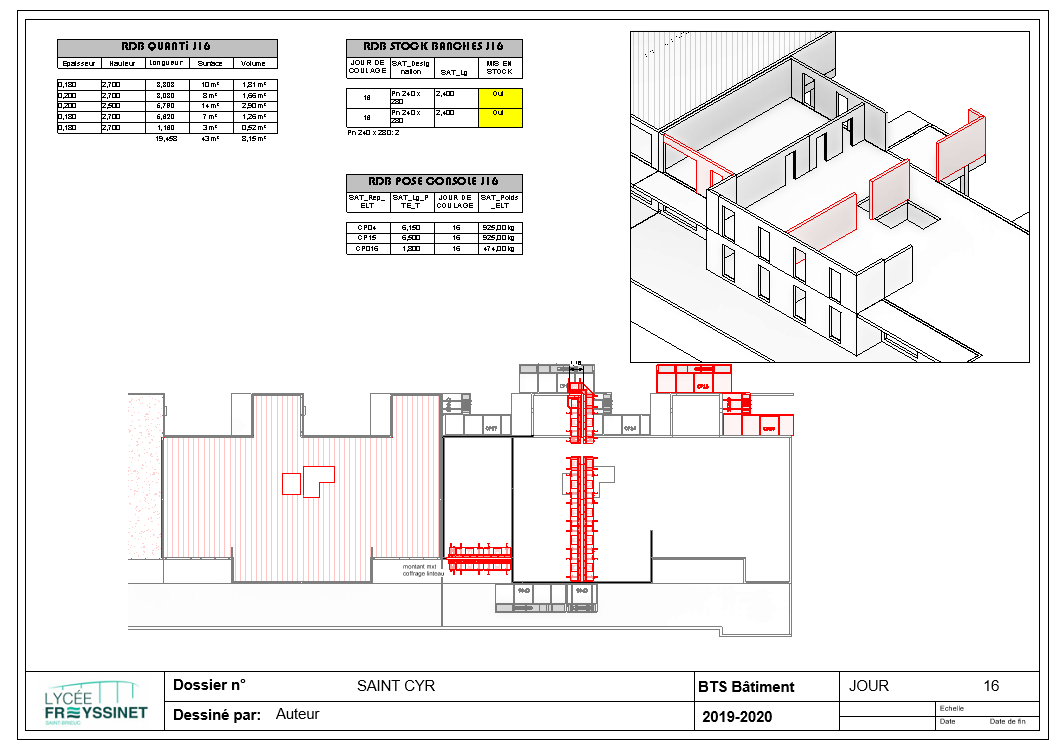 14
Vues 2D pour impression
 mes vues 2D sont des vues 3D avec une vue du haut 
+ un gabarit de vue particulier pour les ouvrages exécutés
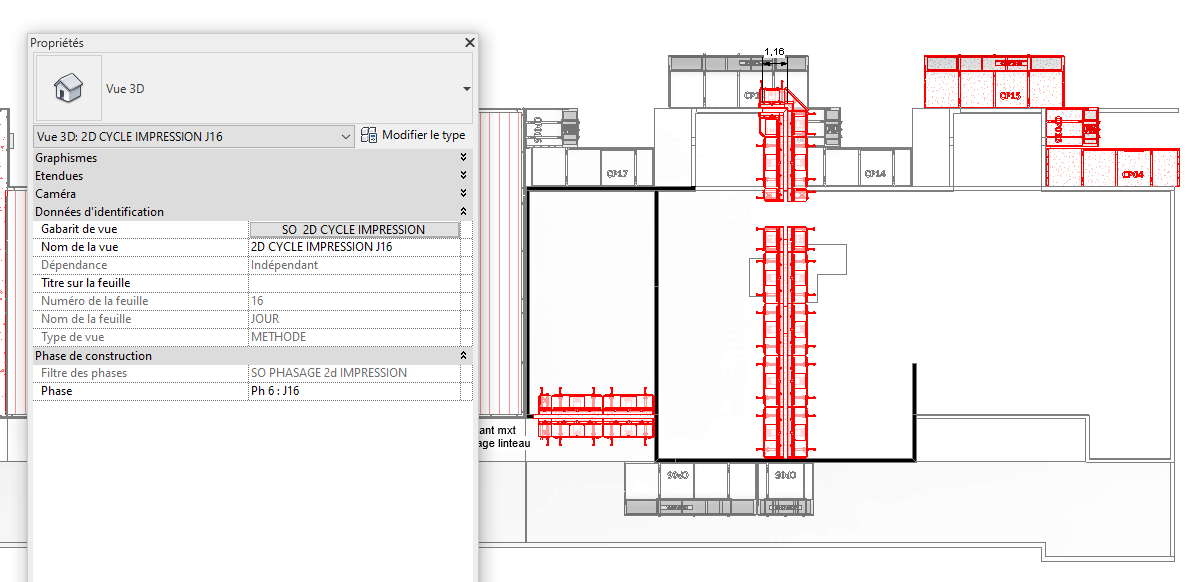 15
filtres de phase pour 
les nomenclatures
La notion de phase s’applique aussi pour les nomenclatures 
= c’est un critère de filtre par défaut
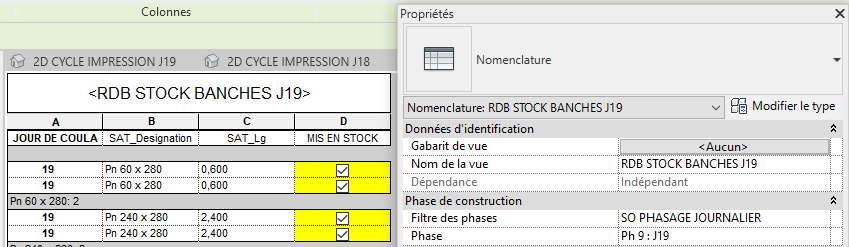 16
Épurer l’arborescence via les phases
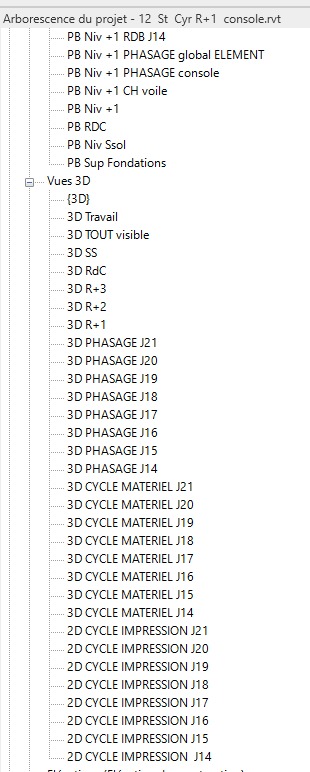 Quelque soit la méthode, l’arborescence en E5 devient vite illisible ….. 
REVIt propose en 2 clics de ne voir
 que les vues phasées
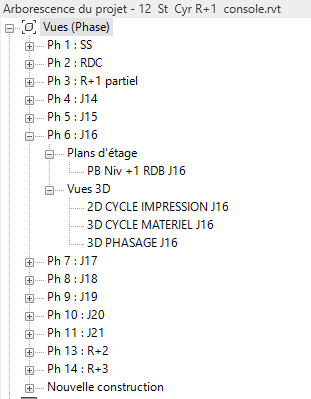 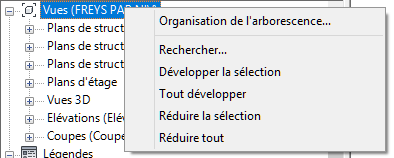 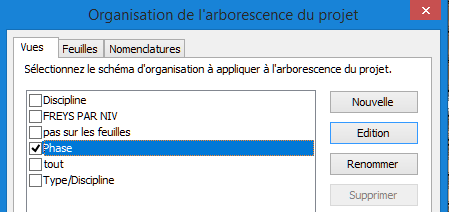 17
Utilisation des filtres de phase  pour une maquette unique en E5
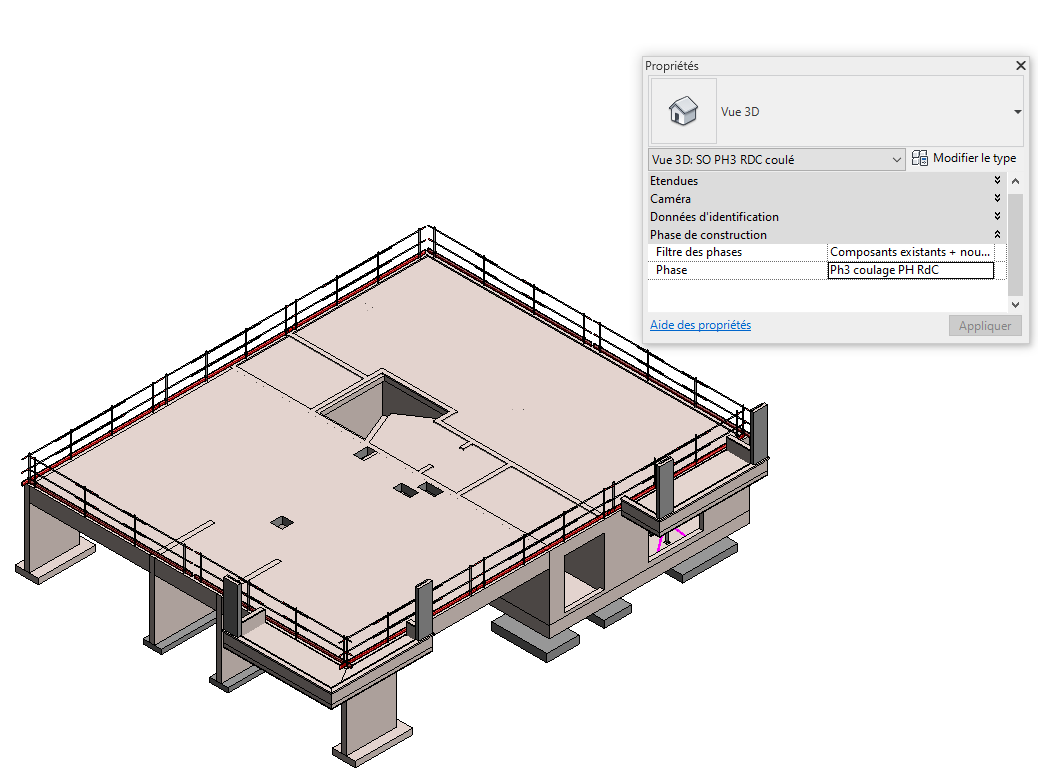 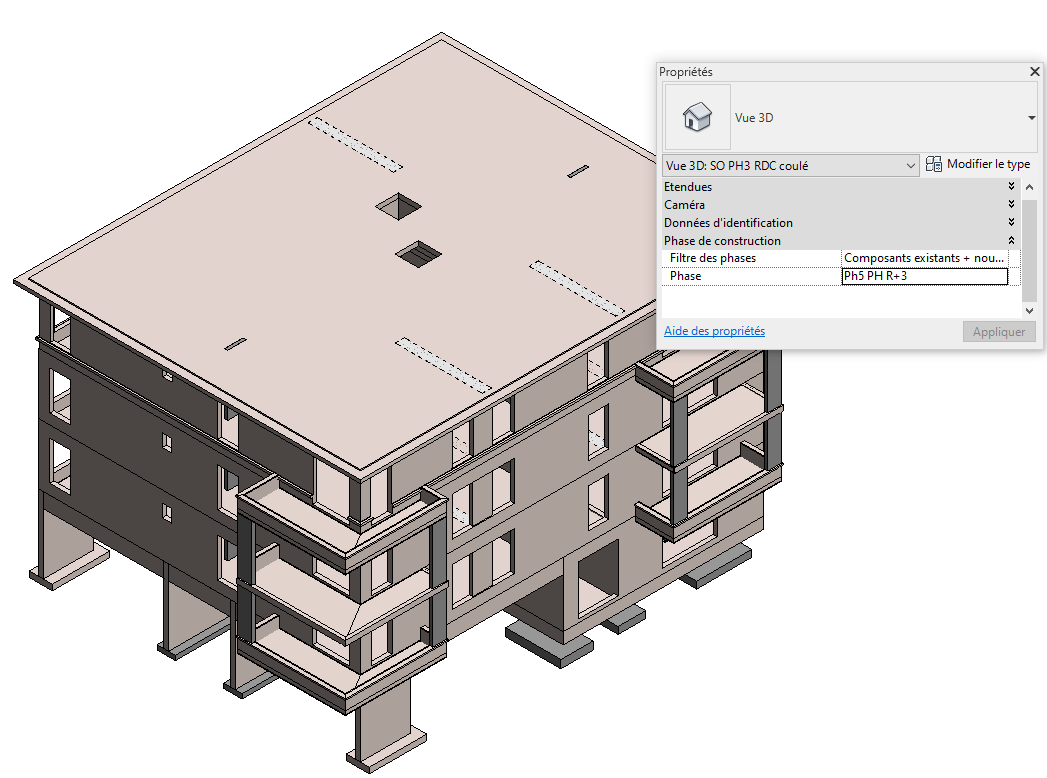 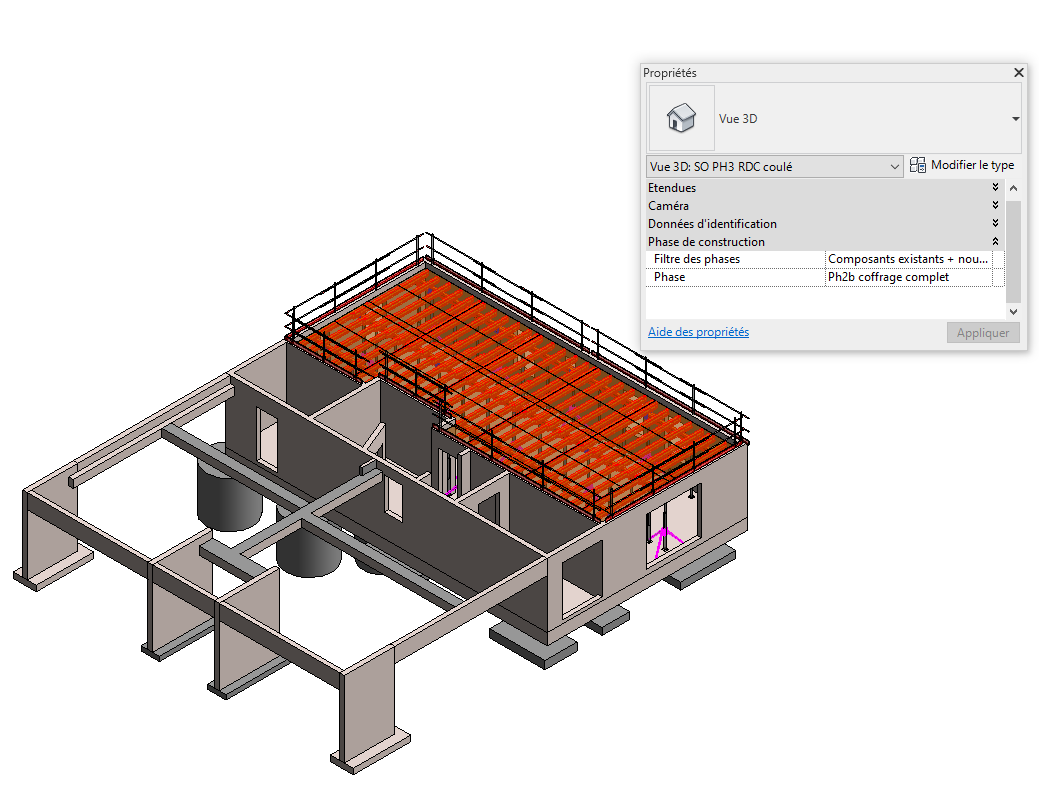 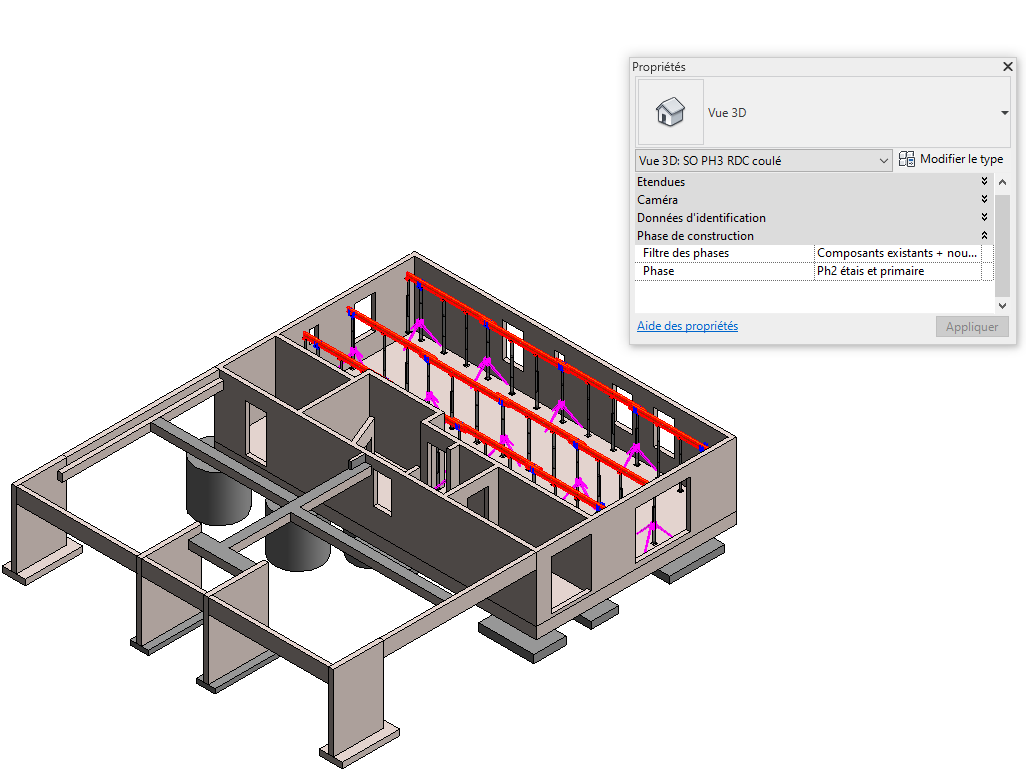 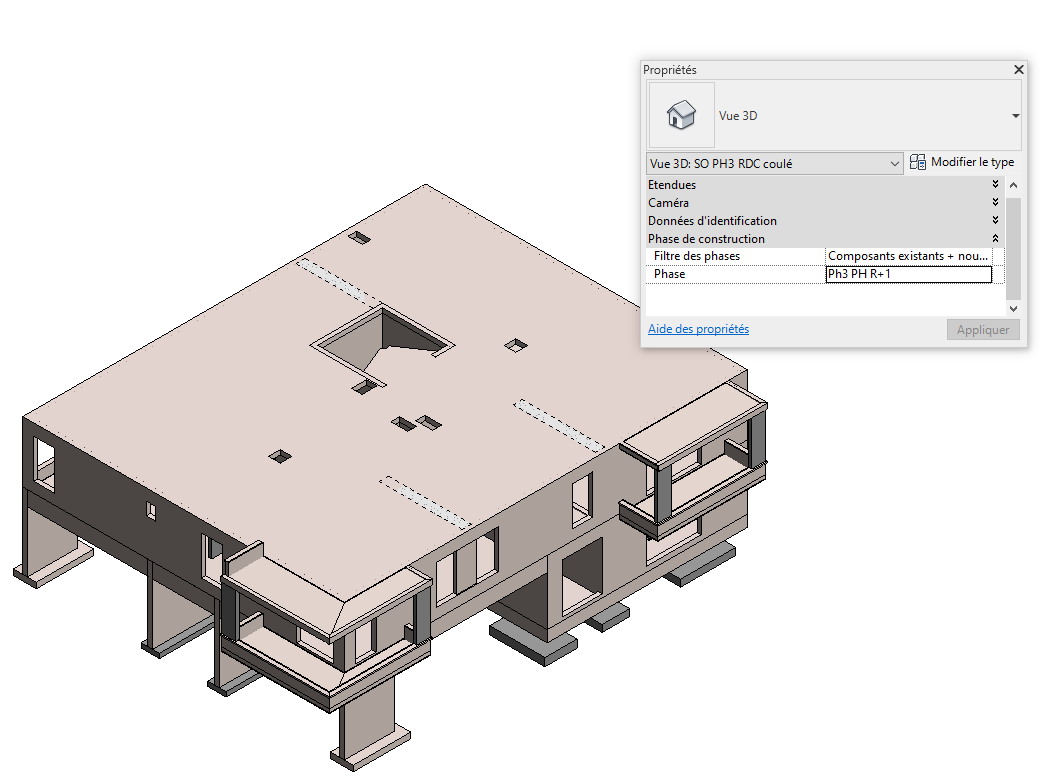 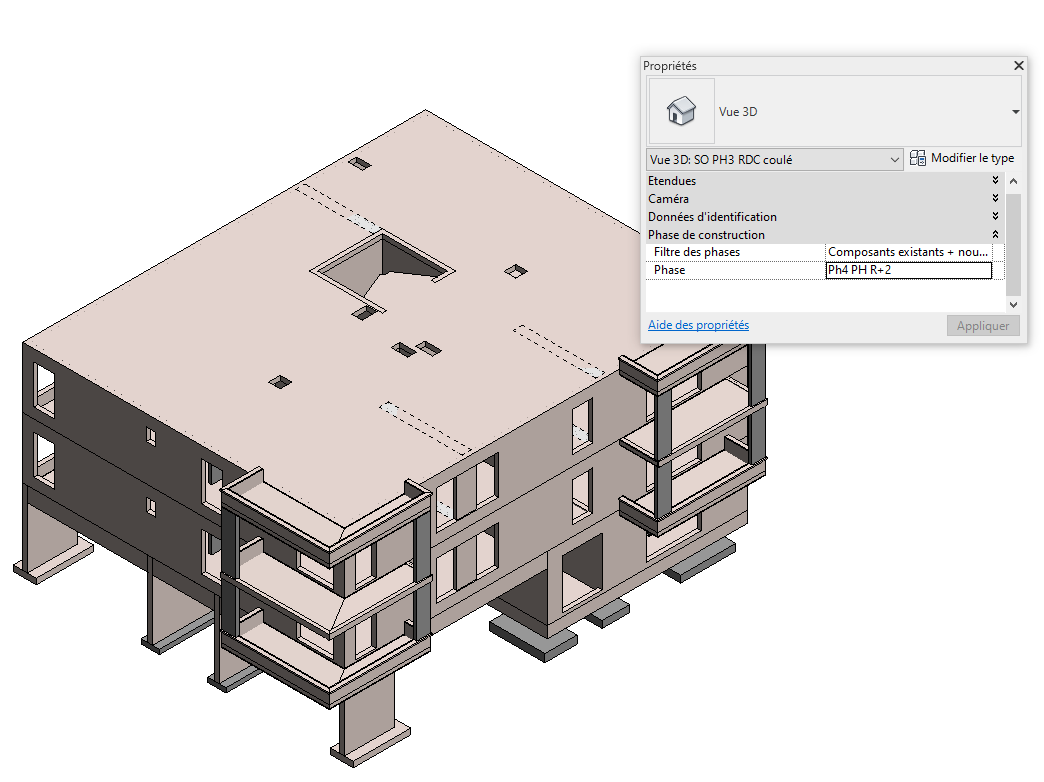 18
BILAN : pour C5
Filtres de vue
Filtres de phase
S’applique à  toutes les vues
Notions (filtres) déjà abordées lors de la mise en place des modes constructifs
Filtre tout (modèle générique, équipement technique….) sans modification
Mise en relief (couleur) des éléments déjà coulés ou à couler
avantages
S’adapte au calendrier, phases… (démarrage à JXX sans modif)
Notion présentées dans TD existants (RNR, APMBTP…)
La logique de phase est adaptable pour traiter les QI avec un seul et même gabarit sur une seule maquette
Gabarit à adapter en cycle lancé si on ne démarre pas le J1 =  on récupère des familles non filtrées
Il faut bidouiller si un ouvrage dure sur plusieurs phases =  ex dalle
inconvénients
Gabarit à « adapter/reprendre » pour les QI
19
Un gabarit unique pour C9 
et les QI
On insert un nouveau scénario dans les phases
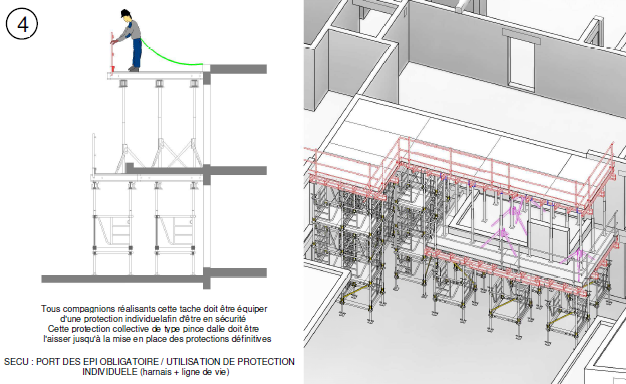 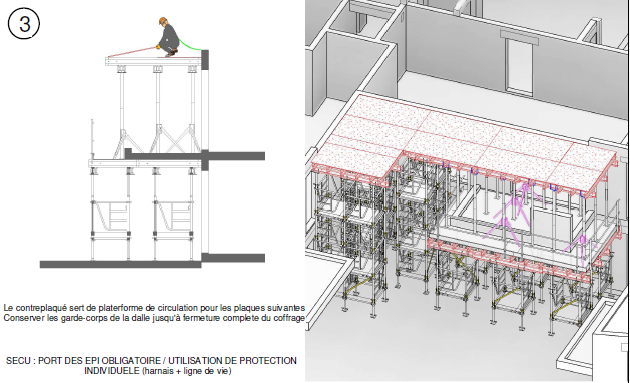 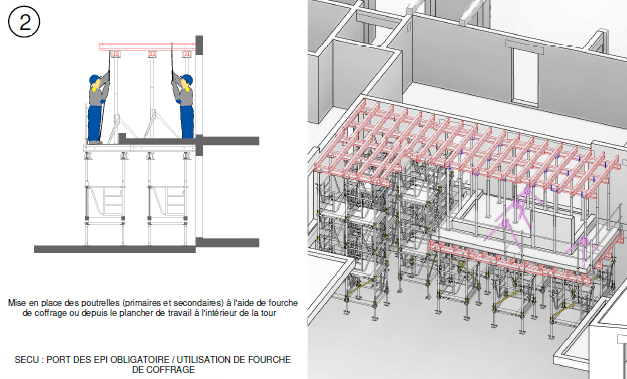 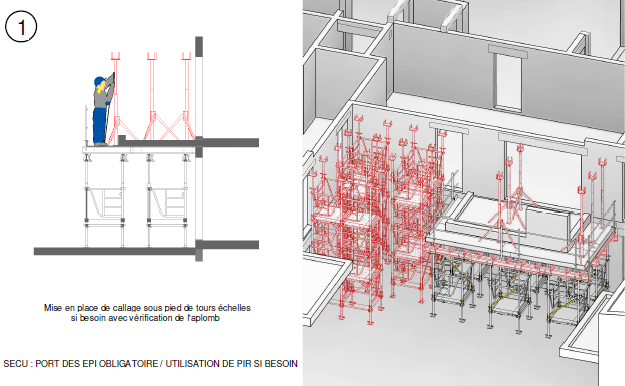 Exemple travaux étudiants QI 2019
20
Un gabarit pour C9 et les QI
On retrouve cette même logique pour les phases de terrassement
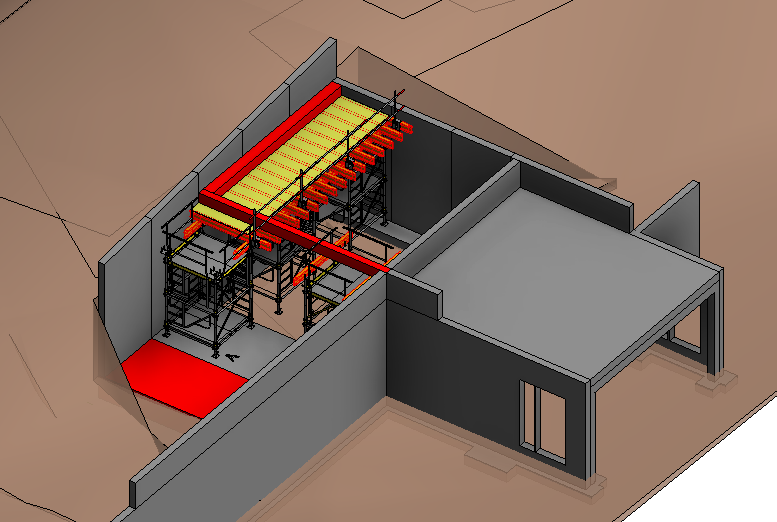 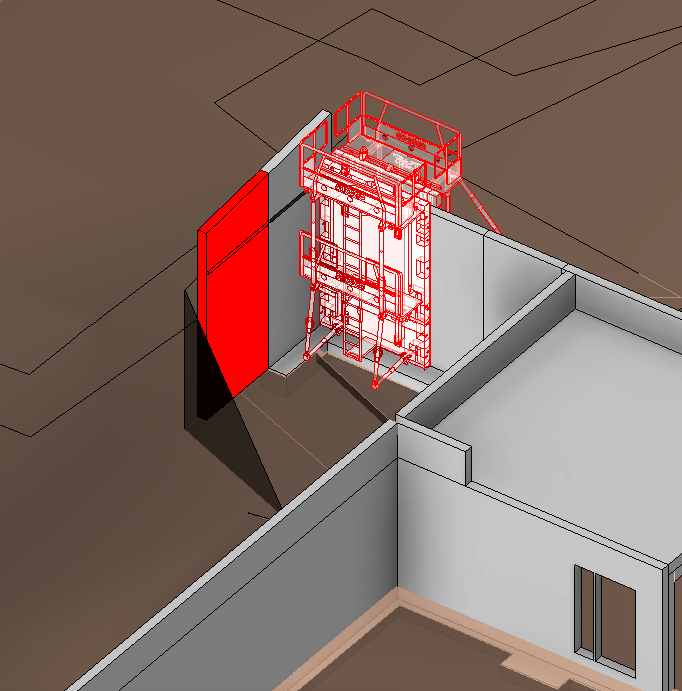 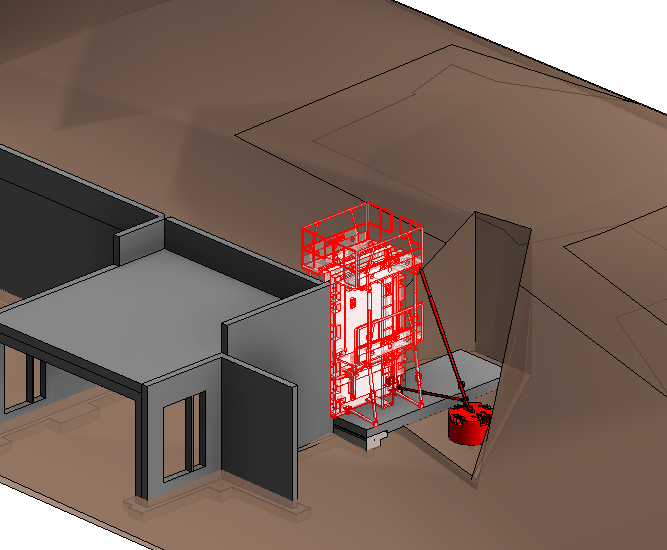 Exemple travaux étudiants QI 2019
21
BILAN personnel sur le 
passage au BIM pour E5
C’est chronophage et impose des TD dédoublés 
= quid d’une promo ayant moins de  24 étudiants
Les -
Nécessite de revoir / recaler son avancement fonction des compétences REVIT acquises
On travaille avec les familles existantes = limite les choix pour le matériel
Le fait d’aller plus loin en E5, apporte une réelle aisance  en E42
Faire le prototype virtuel d’un coffrage, permet de se poser les bonnes questions au bon moment
Les +
Ouvre des portes dans le domaine du BIM pour les poursuites d’études (1/4 de la promo 2019 en alternance en service méthodes)
22